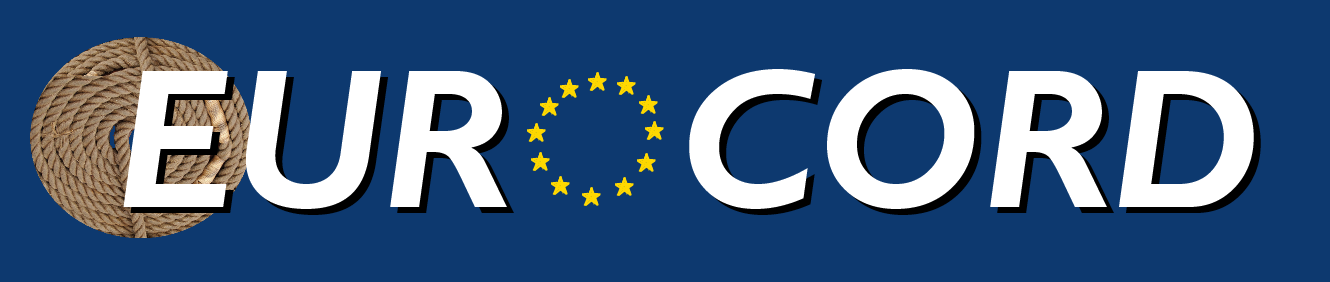 EUROCORD (European Association of Rope, Twine and Netting manufacturers, their suppliers and their affiliate industries)
Actions on Plastic Waste Management
26-02-2109
Technical Committee 3Plastic Waste Management
Strategy
Fishing nets’/rope example
Data
Production is estimated at 50.000 tones (Data from Eurocord members)
11,000 tons of waste netting (data extrapolated from beach clean ups?)
Number of Net/rope producers 300 in Europe

Import tax on 15,000 tons import contribution on PWM
One strategy for all European member states
Average lifetime of nets: 3 - 5 years
Collect the right data with all active members
Get in touch with the other stakeholders and check on their understanding of the problem
Participate in the organization of collection schemes with other stakeholders (fishermen, ports, etc.) and work with them.
Based on agricultural experience, organize a voluntary financial commitment & participation in collection schemes.
Recycling proposal
Actual Processors: Aquafil and Plastix.
Proposal for Participation of the end users: 0.10 € / kg deposit
Looking with the member states to subsidize business from the Fishery Fund for collecting and bringing the nets / ropes to processors
One joint EPR for all
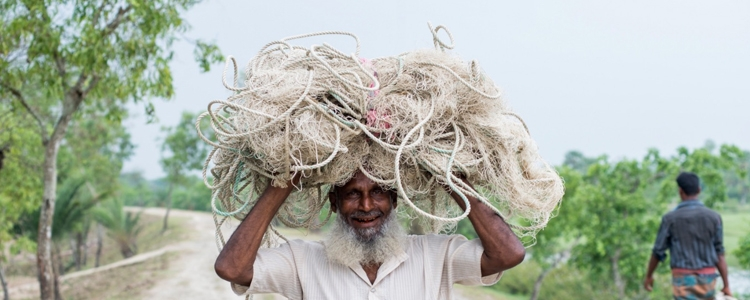 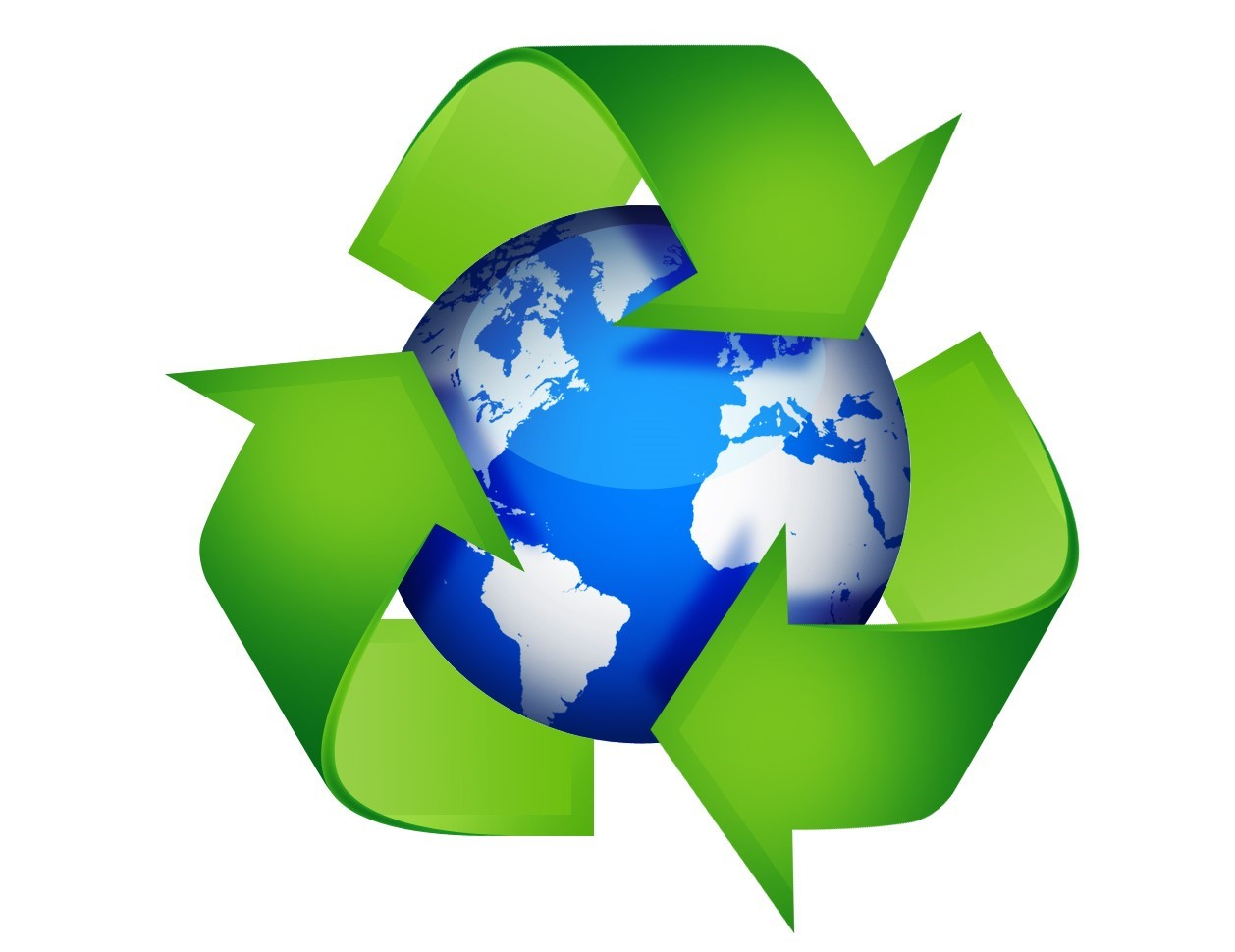 Other ideas of action
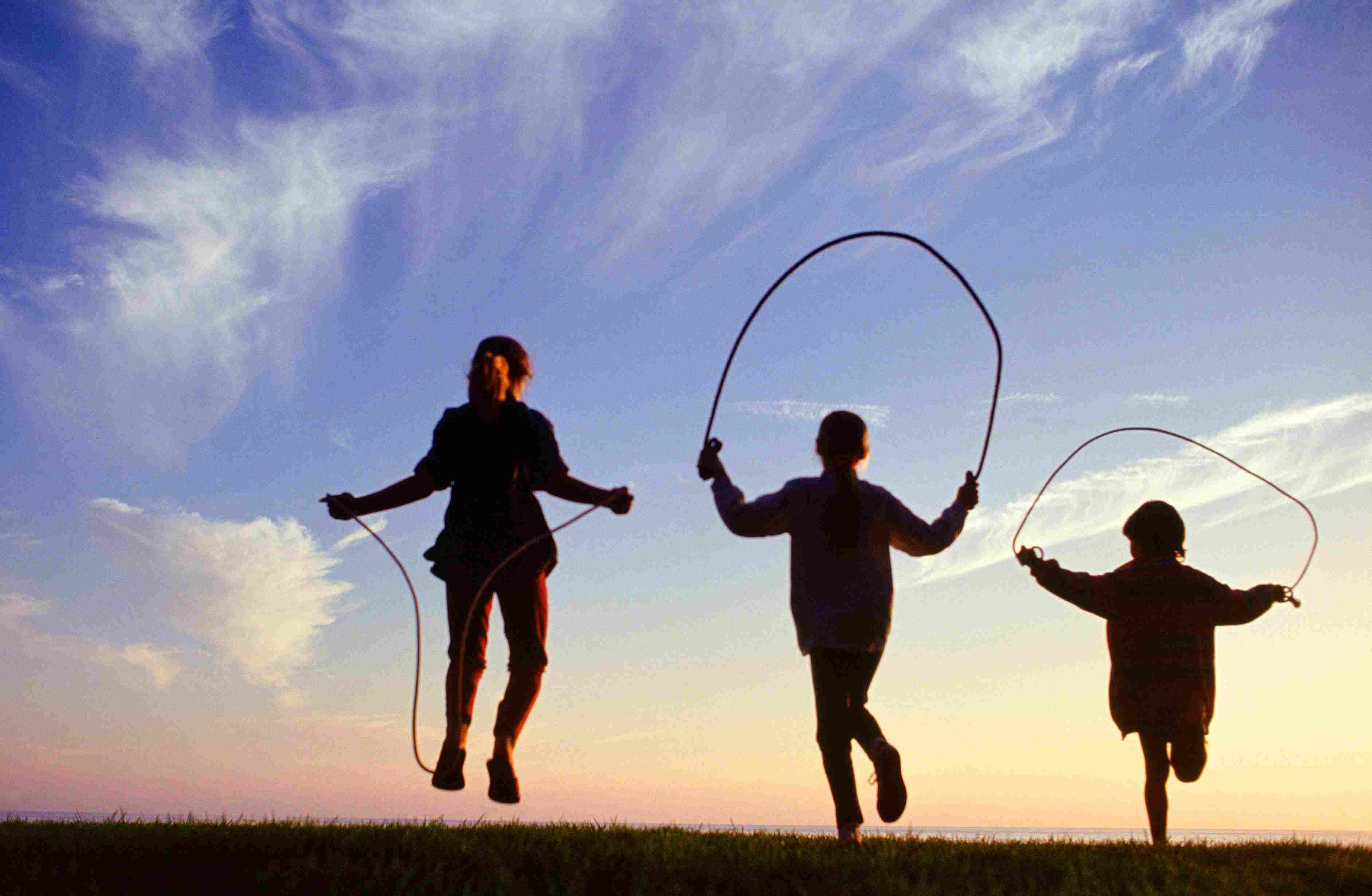